Бюджет для гражданк решению Совета муниципального района «Газимуро-Заводский район» «Об утверждении бюджета муниципального района «Газимуро-Заводский район» на 2024год и на плановый период 2025 и 2026 годов»
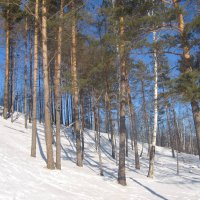 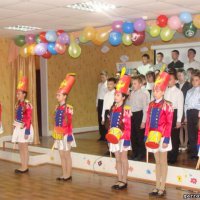 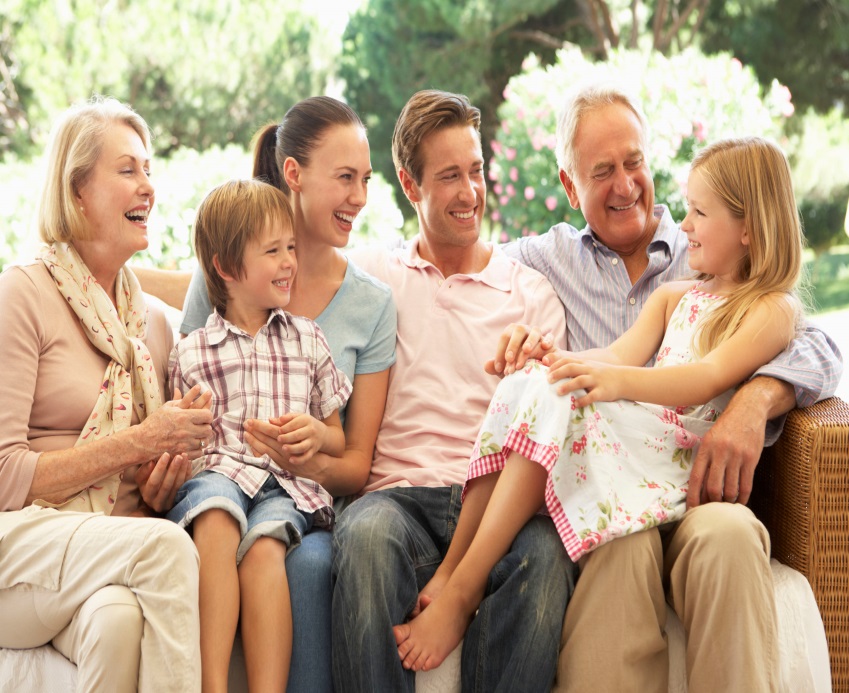 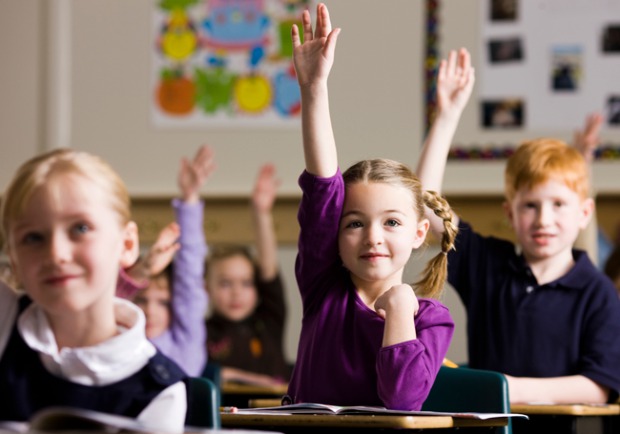 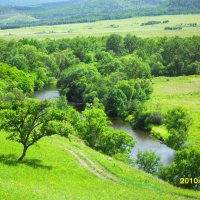 Вводная часть
Бюджет для граждан
Бюджет для граждан разработан в целях ознакомления граждан с основными положениями решения о бюджете муниципального района «Газимуро-Заводский район» на 2024 год и на плановый период 2025 и 2026 годов в доступной форме для широкого круга заинтересованных пользователей
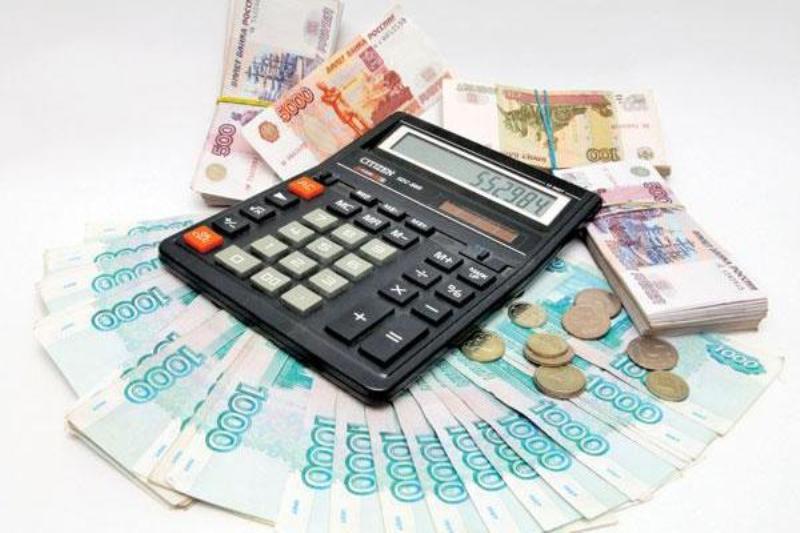 Этапы составления и утверждения бюджета муниципального района «Газимуро-Заводский район»
Бюджет муниципального района «Газимуро-Заводский район» – это ежегодно утверждаемый Советом муниципального района «Газимуро-Заводский район» свод доходов и расходов на очередной финансовый год и на два года планового периода
Утверждение проекта бюджета
          Проект бюджета утверждается Советом муниципального района в форме решения Совета муниципального района.
          Принятое Советом муниципального района решение о бюджете подлежит обнародованию путем размещения на официальном сайте  муниципального района в сети «Интернет»
Рассмотрение проекта бюджета
          Сформированный проект  бюджета администрация муниципального района вносит на рассмотрение Совета муниципального района не позднее 15 ноября текущего года.
          По проекту бюджета проводятся публичные слушания. Для этого проект  бюджета размещается на официальном сайте муниципального района в сети «Интернет». В слушаниях участвуют граждане, проживающие в Газимуро-Заводском районе и обладающие активным избирательным правом, а также представители организаций, осуществляющих деятельность на территории района.
          Проект бюджета рассматривается Советом муниципального района.
Составление проекта бюджета
          Работа по составлению проекта бюджета начинается не позднее чем за 9 месяцев до начала очередного финансового года.
Документы, на основании которых составляется проект бюджета муниципального образования
Послание Президента Российской Федерации Федеральному Собранию Российской Федерации, определяющие бюджетную политику (требования к бюджетной политике) в Российской Федерации
Основные направления бюджетной политики и основные направления налоговой политики
Прогноз социально – экономического развития муниципального района «Газимуро-Заводский район»
Муниципальные программы муниципального района «Газимуро-Заводский район»
Межбюджетные отношения
Из краевого бюджета в бюджет муниципального района «Газимуро-Заводский район»  перечисляются межбюджетные трансферты в форме:

ДОТАЦИИ – безвозмездная и безвозвратная денежная помощь без установления направления
СУБСИДИИ – в целях софинансирования расходных обязательств муниципального образования по вопросам местного значения
СУБВЕНЦИИ –  средства на исполнение полномочий  Российской Федерации и субъекта РФ
Межбюджетные отношения
Из бюджета муниципального района «Газимуро-Заводский район» в бюджеты сельских поселений Газимуро-Заводского района  перечисляются межбюджетные трансферты в форме:


ДОТАЦИИ – средства на выравнивание бюджетной обеспеченности бюджетов поселений 
СУБВЕНЦИИ –  средства на выполнение полномочия Российской Федерации  по осуществлению воинского учета на территориях, где отсутствуют структурные подразделения военных комиссариатов 
ИНЫХ МЕЖБЮДЖЕТНЫХ ТРАНСФЕРТОВ  – средства, передаваемые для компенсации дополнительных расходов, возникших в результате решений, принятых органами власти другого уровня  и осуществление части муниципальных полномочий сельским поселениям
Прогноз социально-экономического развития муниципального района «Газимуро-Заводский район»
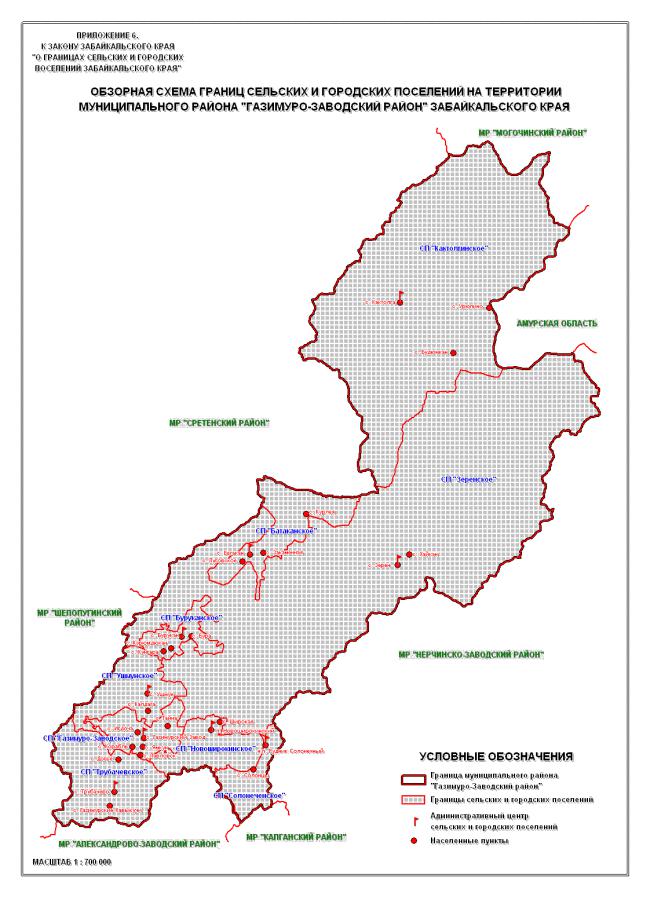 Территория 
14394 кв.км.
Население
 7885 человек
Административное 
деление     
- сельские населённые пункты
Прогноз социально-экономического развития муниципального района «Газимуро-Заводский район»
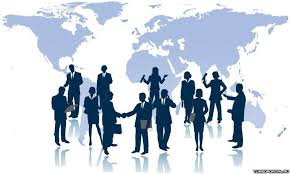 Общие характеристики бюджета муниципального района «Газимуро-Заводский район»
Дефицит и профицит бюджета муниципального района «Газимуро-Заводский район»
БЮДЖЕТ – форма образования и расходования денежных средств, предназначенных для финансового обеспечения задач и функций государства и местного самоуправления
Расходы
Доходы
Доходы
Расходы
Дефицит
(расходы больше доходов)
Профицит
(доходы больше расходов)
Основные параметры бюджета
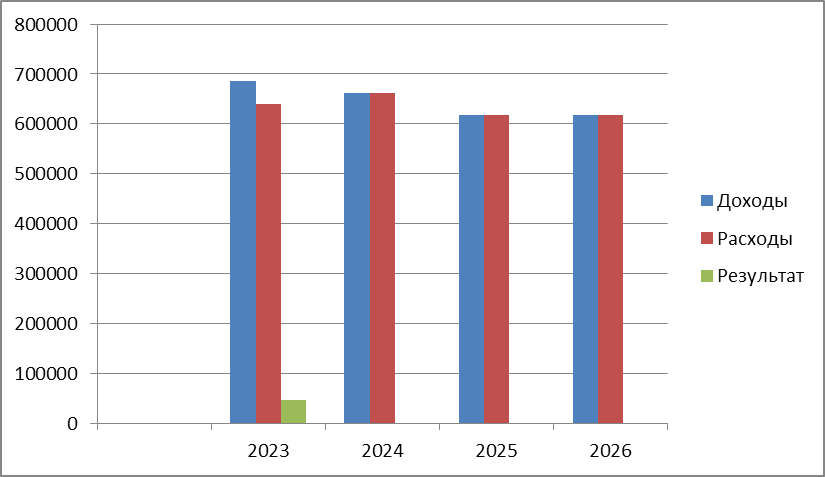 Доходы бюджета муниципального района «Газимуро-Заводский район»
Доходы бюджета муниципального района «Газимуро-Заводский район»
Доходы бюджета – безвозмездные и безвозвратные поступления денежных средств
Налоговые доходы
Безвозмездные поступления
Неналоговые доходы
все налоги, поступление которых предусмотрено налоговым законодательством, пени и штрафы, взимаемые за нарушение налогового законодательства
платежи от предоставления государством различных видов услуг, продажи имущества, а также иные платежи в виде штрафов, санкций за нарушение законодательства
средства, получаемые из других бюджетов и фондов, а также  от физических и юридических лиц, в том числе добровольные пожертвования
Структура доходов бюджета
Доходы бюджета
Налоговые доходы
Безвозмездные поступления
Неналоговые доходы
Структура доходов бюджета в 2021 – 2023 годах
2021 год
2022 год
2023 год
Налоговые доходы
Безвозмездные поступления
Неналоговые доходы
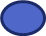 Безвозмездные поступления в бюджет муниципального района из  бюджета края
2023 год –  356178,8               
2024 год – 315263,3
2025 год – 264525,7
2026 год – 256982,9
Расходы бюджета муниципального района «Газимуро-Заводский район»
Расходы бюджета
Расходы бюджета – выплачиваемые из бюджета денежные средства.
Формирование расходов осуществляется в соответствии с установленными законодательством полномочиями муниципального образования, исполнение которых должно происходить в очередном финансовом году и плановом периоде за счет средств соответствующего бюджета.
Расходы бюджета формируются:
по муниципальным программам муниципального района «Газимуро-Заводский район»
по главным распорядителям бюджетных средств (ведомственная структура)
по функциональной классификации расходов бюджета
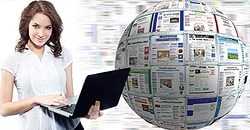 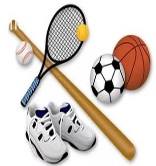 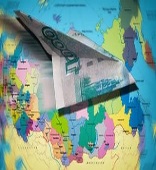 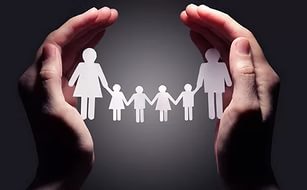 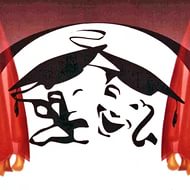 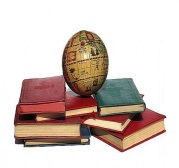 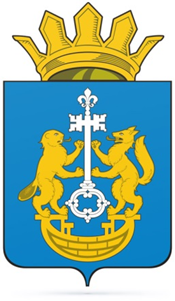 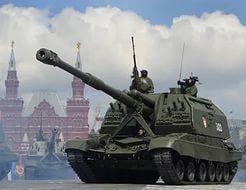 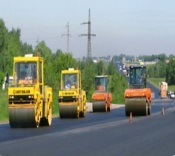 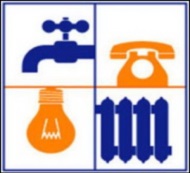 Образование
Межбюджетные трансферты общего характера (дотации)
Физическая культура и спорт
Национальная экономика
Национальная оборона
Жилищно-коммунальное хозяйство
Культура, кинематография
Общегосударственные вопросы
Средства массовой информации
Социальная политика
Распределение бюджетных ассигнований по разделам и подразделам классификации расходов бюджета муниципального района
Распределение бюджетных ассигнований по разделам и подразделам классификации расходов бюджета муниципального района
продолжение
Распределение бюджетных ассигнований по разделам и подразделам классификации расходов бюджета муниципального района
продолжение
Расходы бюджета в разрезе муниципальных программ, тыс. руб.
Информационное сообщение
Информационное сообщение
Решение Совета муниципального района «Газимуро-Заводский район» «Об утверждении бюджета муниципального района «Газимуро-Заводский район» на 2024 год и на плановый период 2025 и 2026 годов»

	28 декабря 2023 года №39
	принято Советом муниципального района «Газимуро-Заводский район»